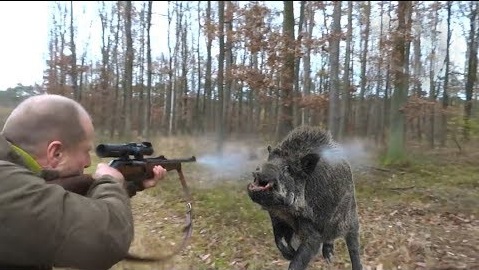 Народные промыслы: охота
Назовите картину Перова, а так же что изображено за белым прямоугольником?
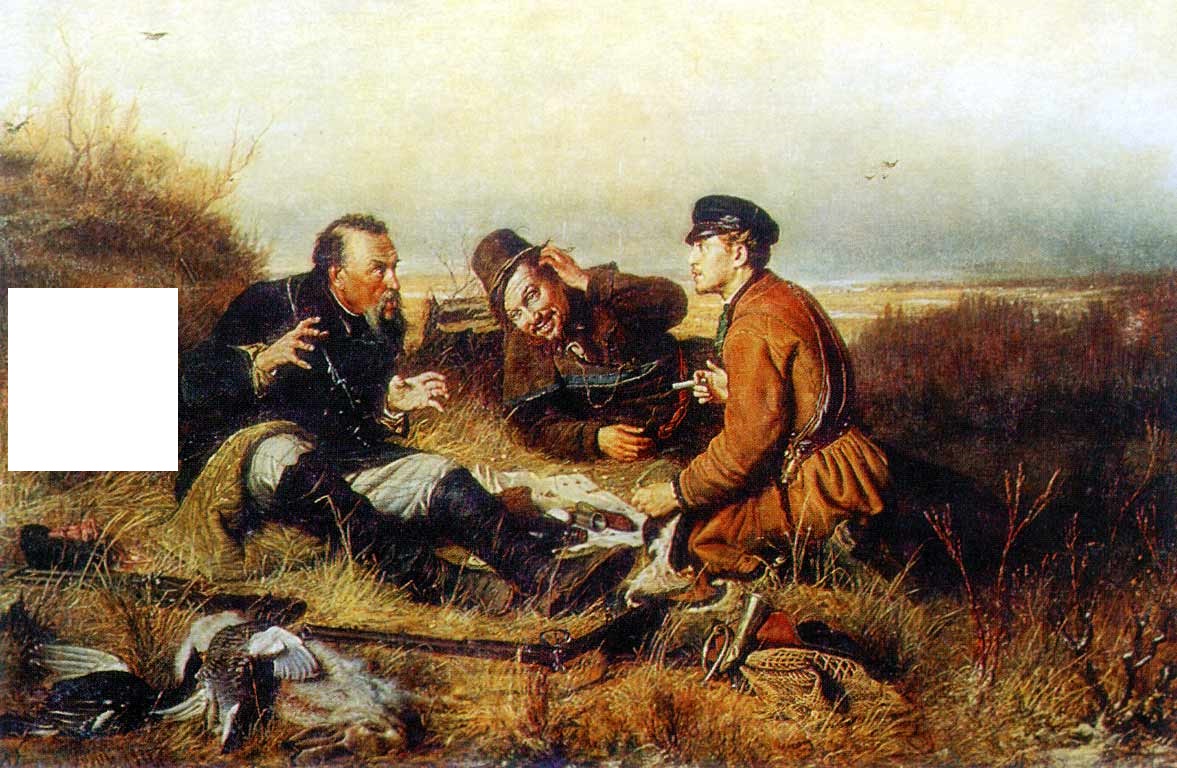 «Охотники на привале»
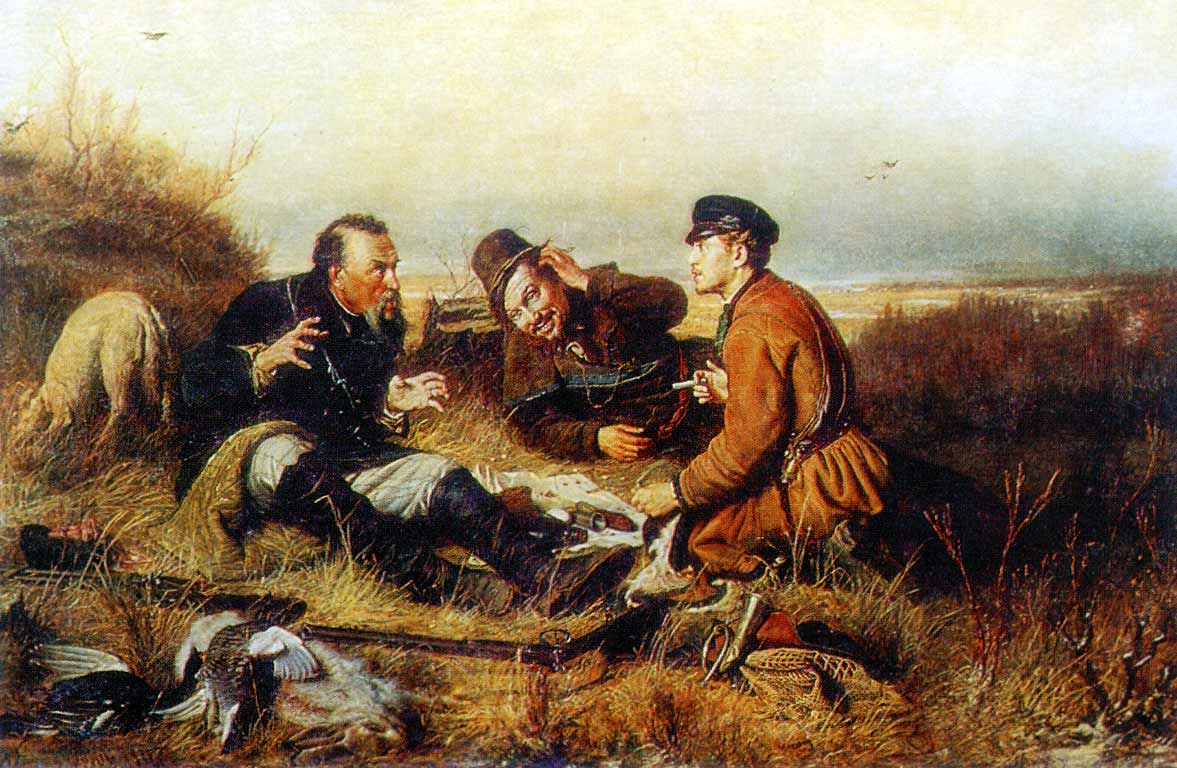 Назовите картину Бруно Андреаса
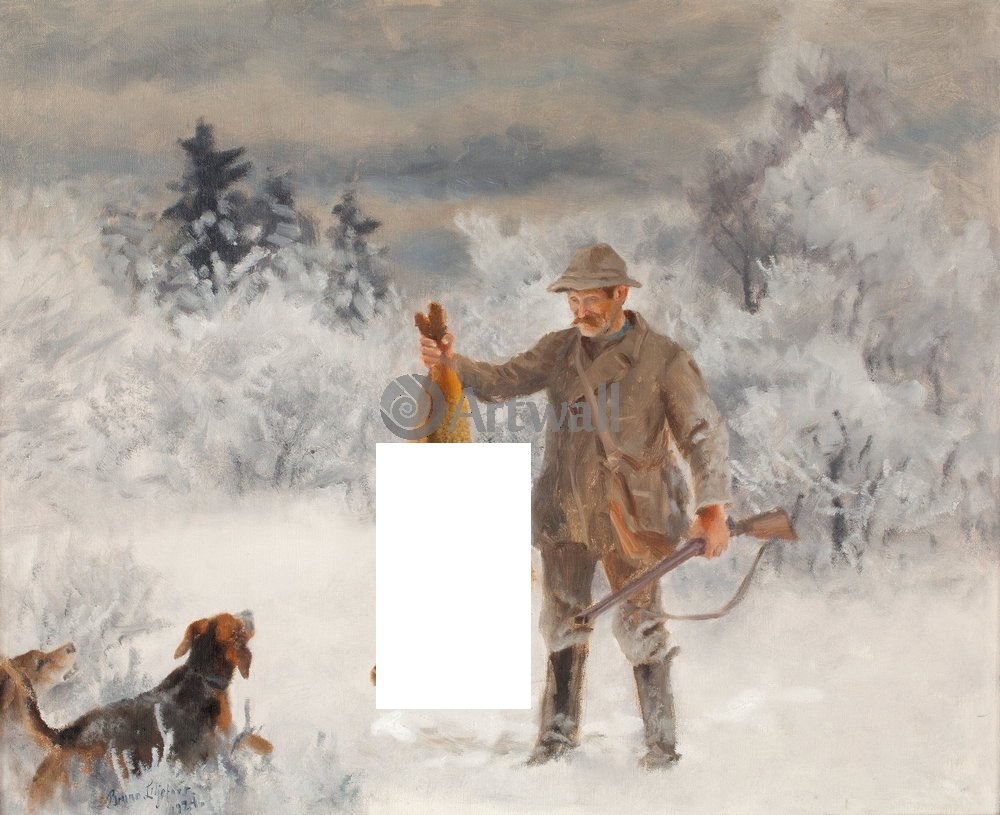 «Охотник с лисой в руке»
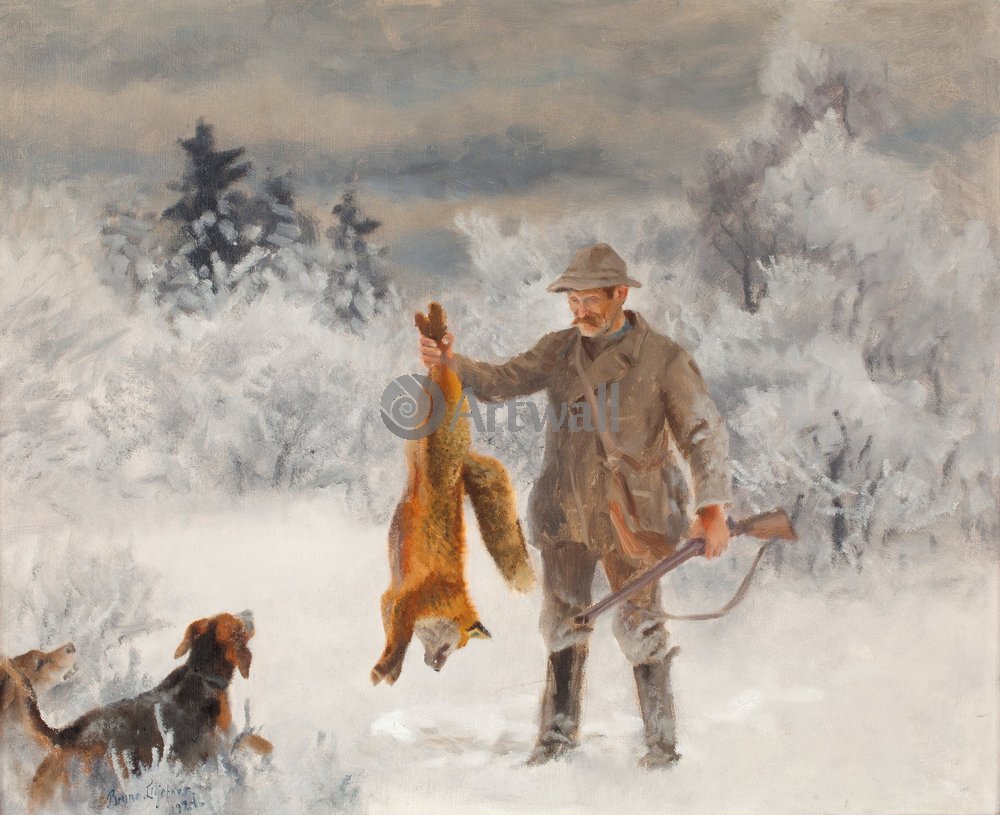 Автор и название картины?
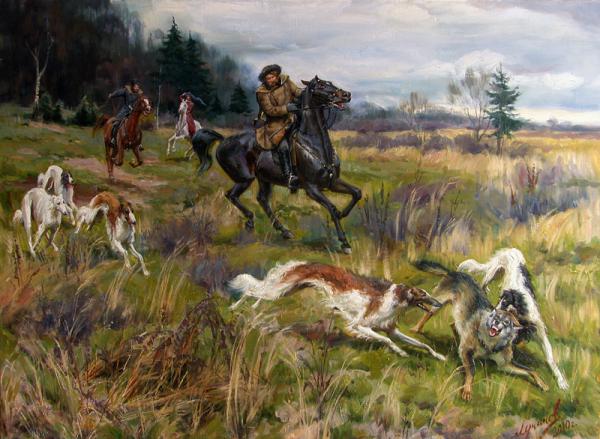 Дмитрий Лучанов – «Охота на волка»
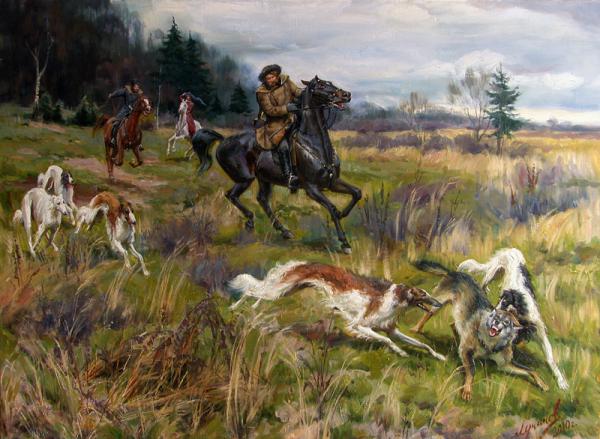 Автор и название картины?
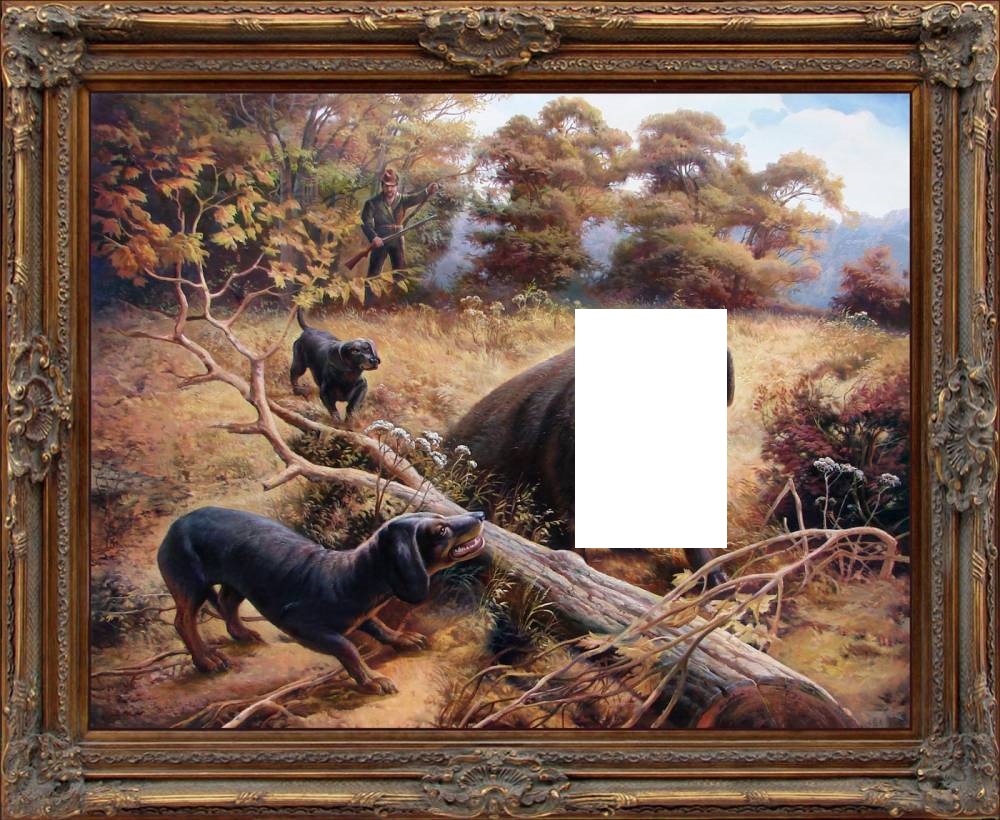 Долгополов Виктор – «Охота на кабана»
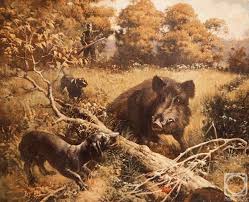 Автор и название картины?
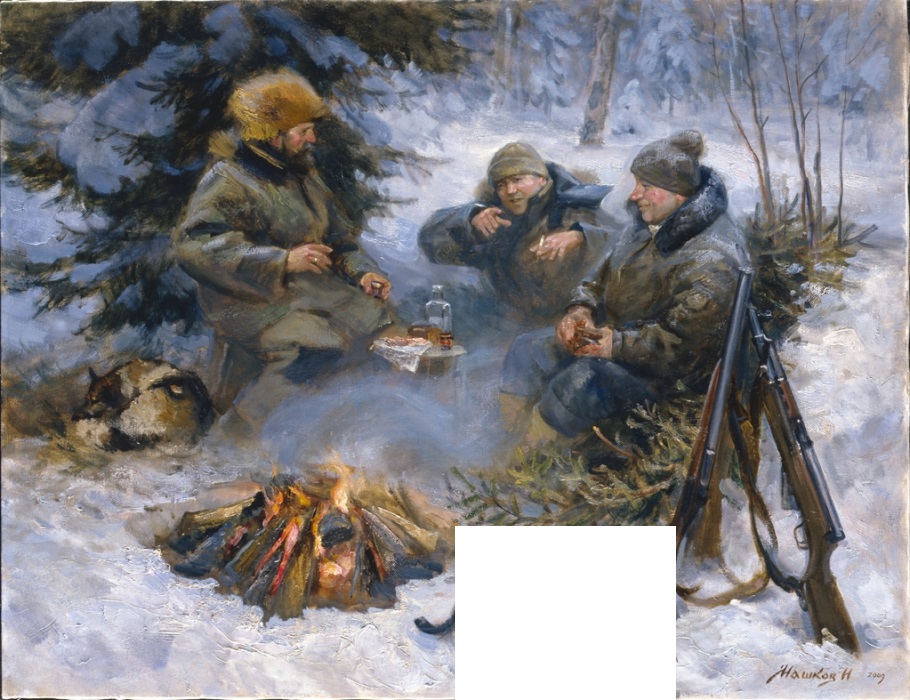 Машков Игорь – «Охотничьи рассказы в тайге у костра»
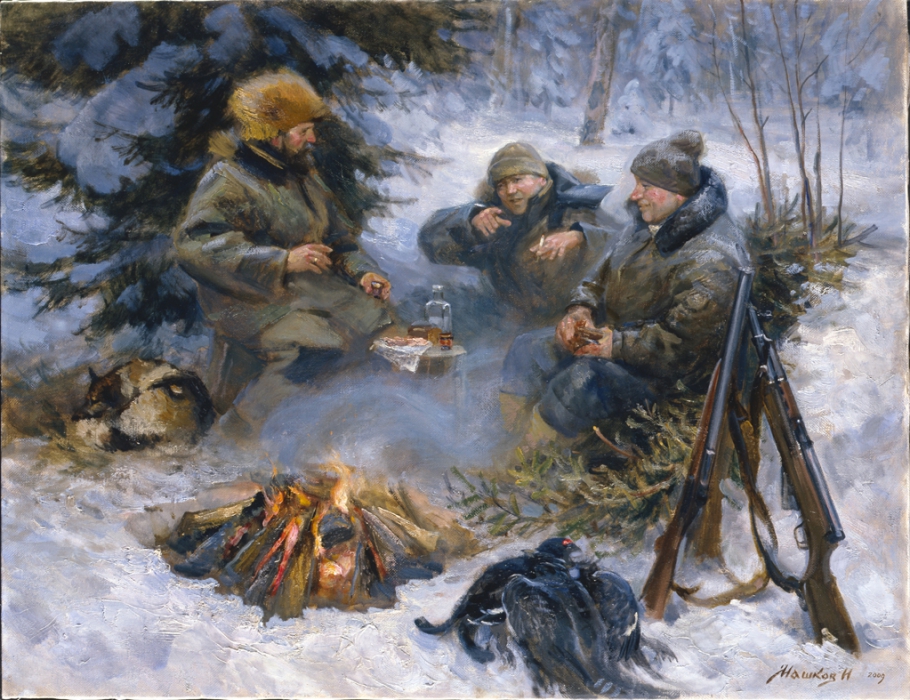